Multi Instance Learning with Deep AUC Maximization on Medical Task Classification
Xinwen Zhang
Multi-instance learning
Training set consists of bags                           and bag labels                           , each bag contains multiple instances


A bag is positive if at least one of the instances in that bag is positive.


Weakly supervised learning: training with incomplete labels
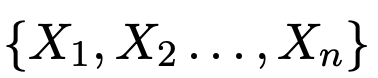 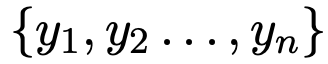 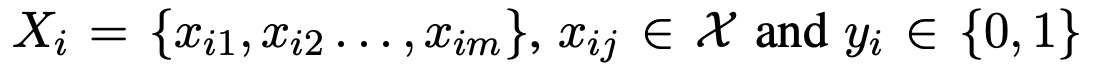 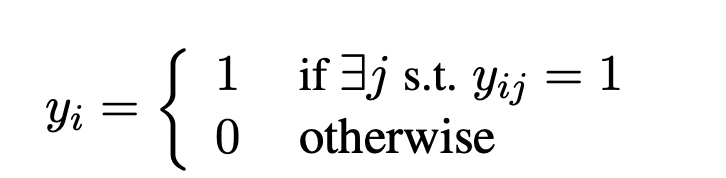 Multi-instance learning
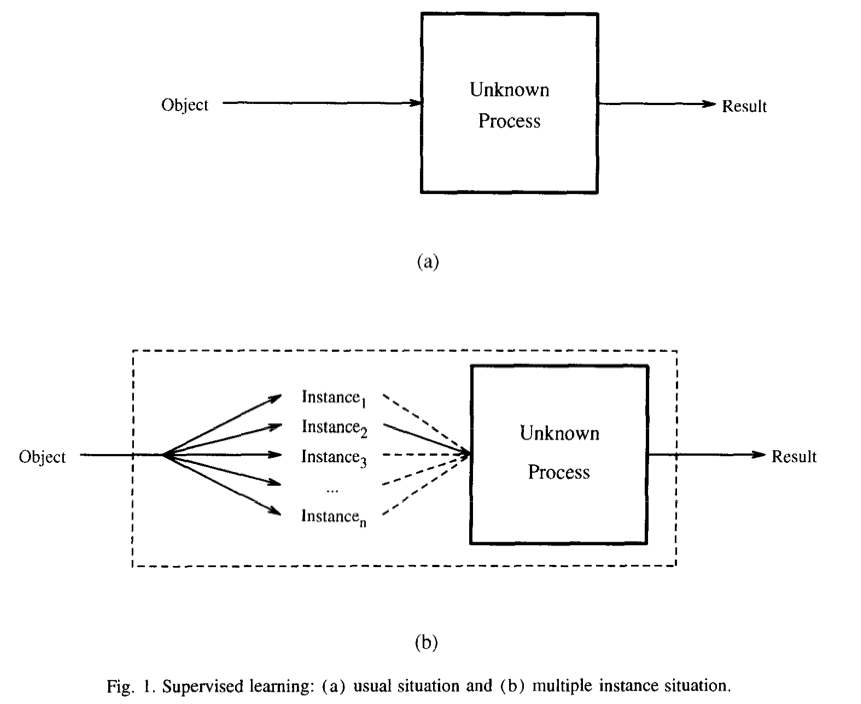 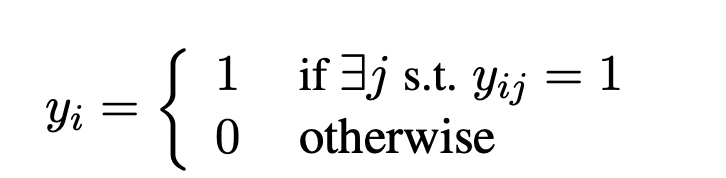 [1] Solving the multiple instance problem with axis-parallel rectangles. Artificial intelligence, 89(1-2):31–71, 1997a.
Methodology: Update AUC Score
Metrics: AUC Score(Area under the ROC Curve)
Decoupling the pairwise structure into min-max formulation: [Ying et al.,2016]
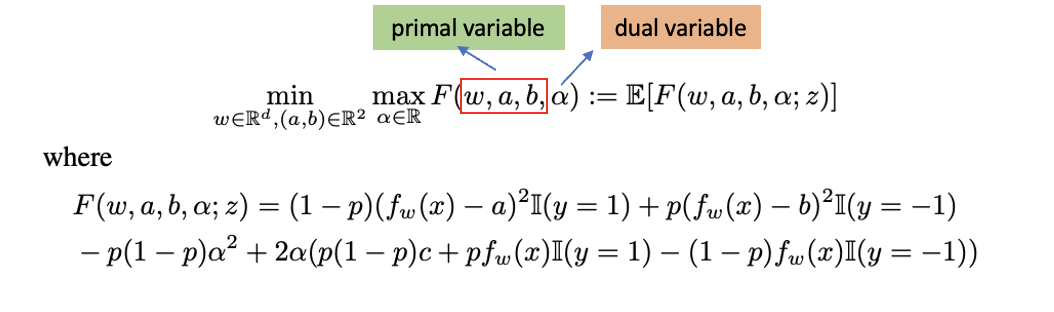 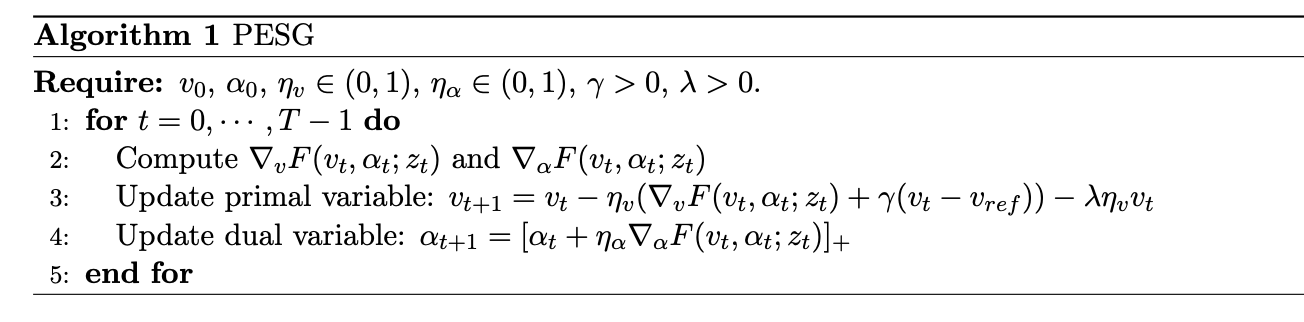 [1] Ying et al, 2016. Stochastic online auc maximization, NIPS.
[2] Yuan et al, 2021. Large-scale Robust Deep AUC Maximization: A New Surrogate Loss and Empirical Studies on Medical Image Classification, IEEE.
Experiment
Dataset: MUSK (molecule) 1 / 2
47 positive bags, and 45 negative bags / 39 positive bags, and 63 negative bag
Average bag: 5.17 / 64.69
Bag batch size: 8
Instance batch size: 4
5-fold Cross-validation
Experiment
Pooling method

Max Pooling
Smoothed-max Pooling
Mean Pooling
Attention-based Pooling
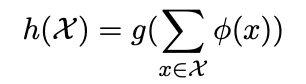 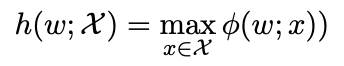 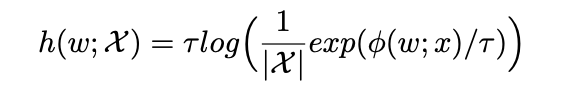 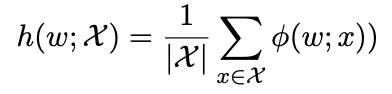 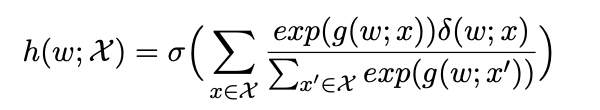 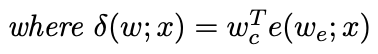 Experimental Result: MUSK1
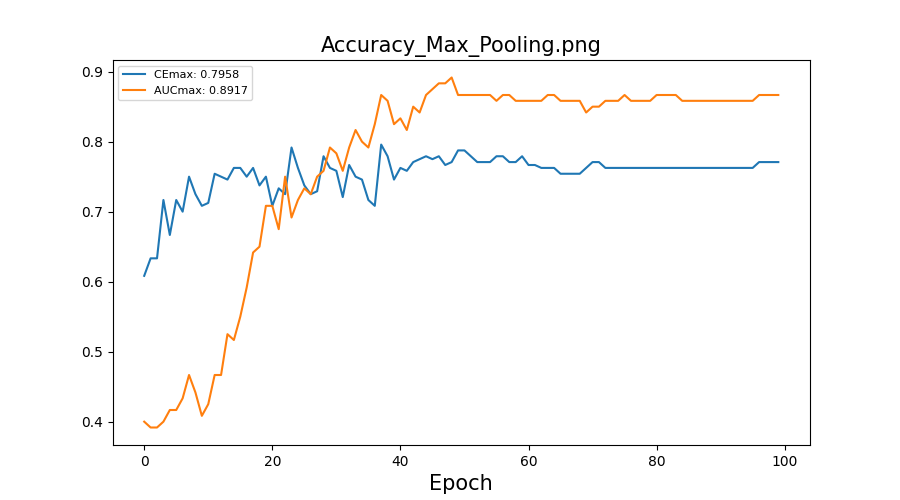 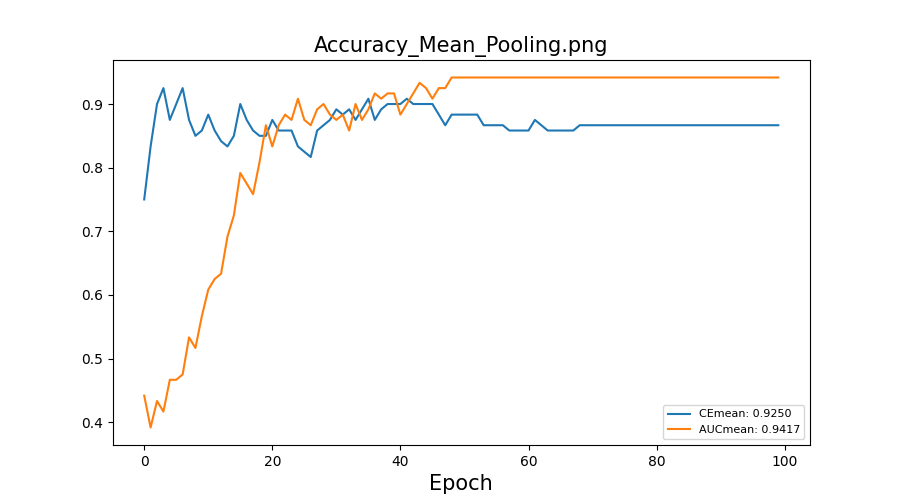 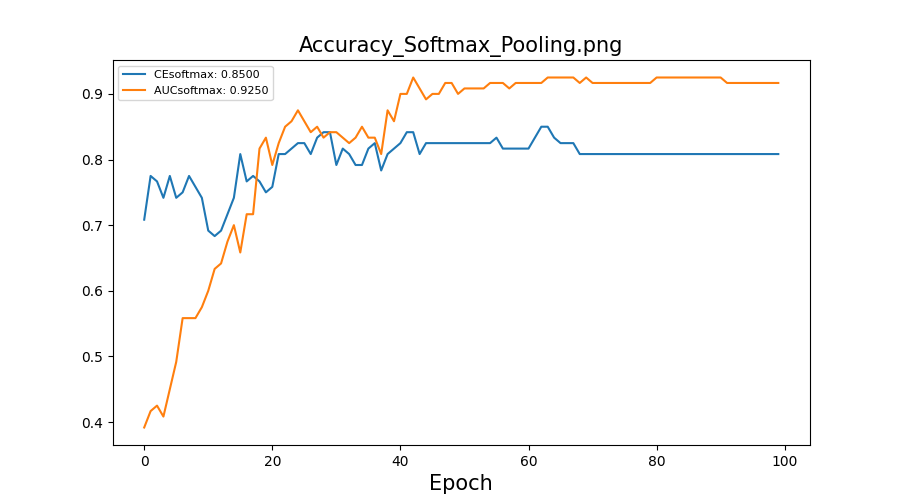 Experimental Result: MUSK2
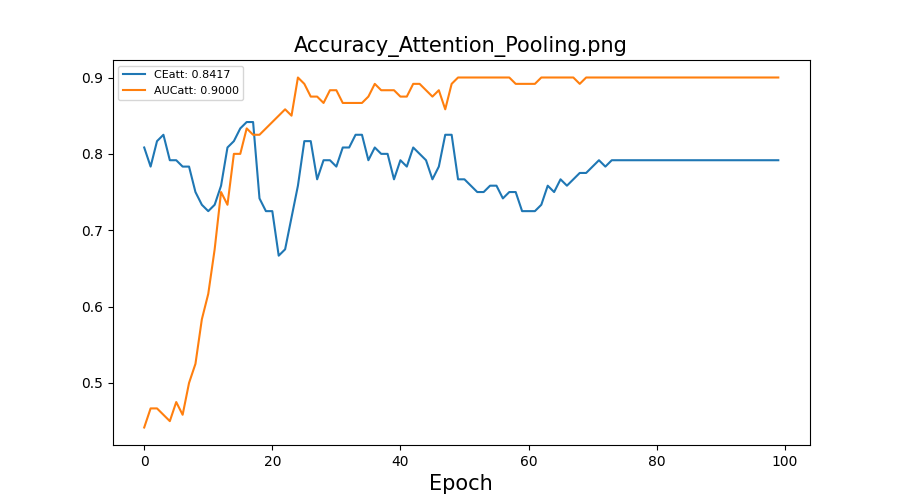 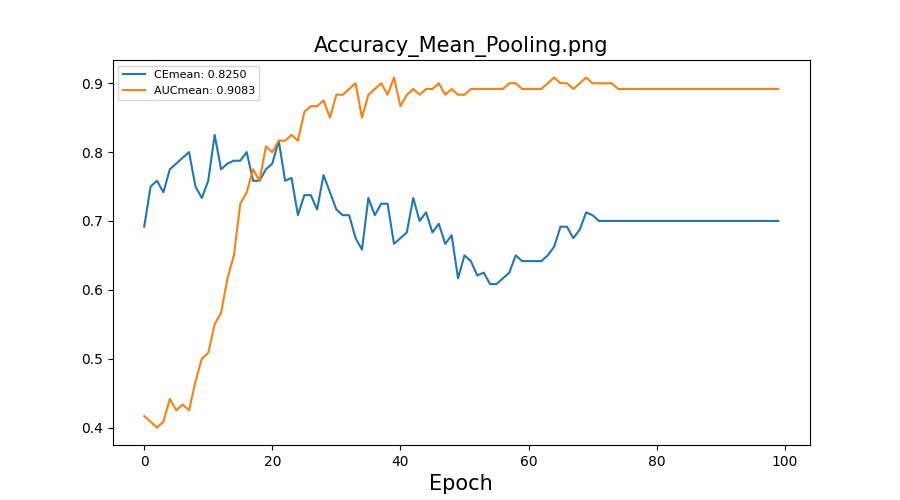 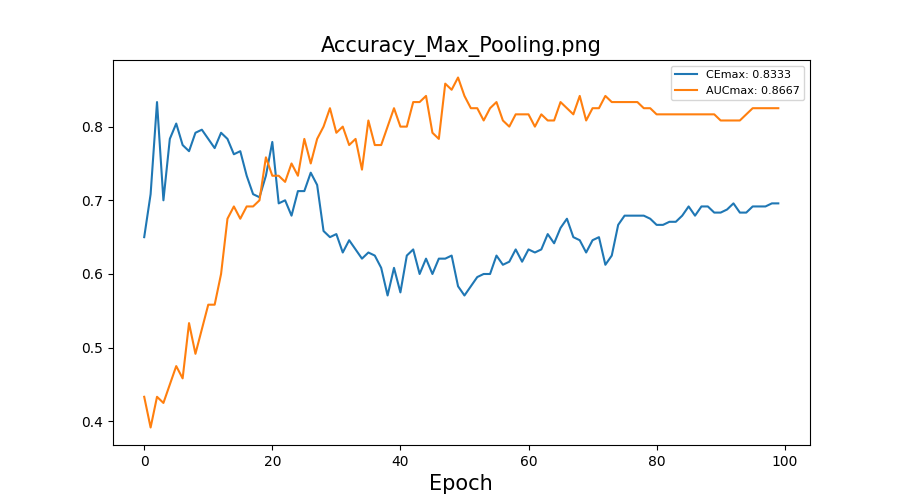 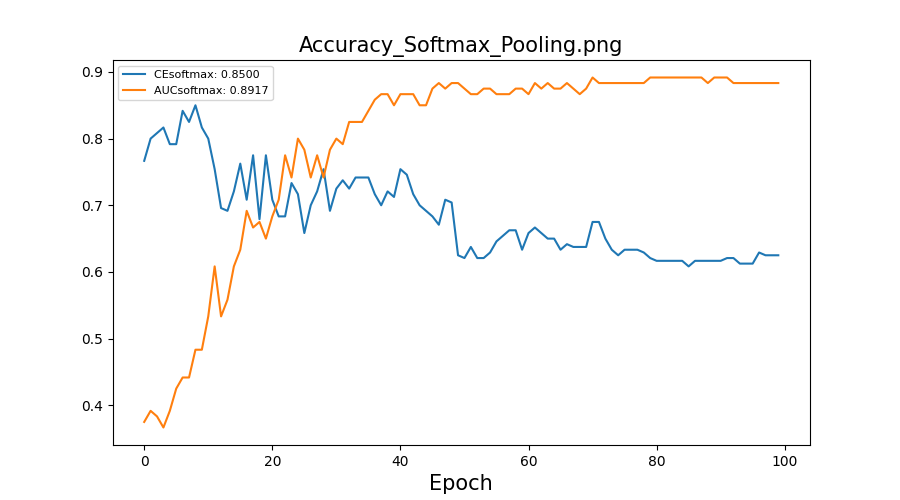 THANKS!